TASSI DI AFFOLLAMENTO PROVINCIALI
CALCOLATI SUL NUMERO EFFETTIVO DI POSTI DISPONBILI (*)
(30 giugno 2023)
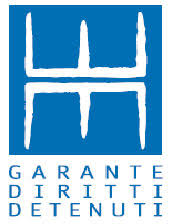 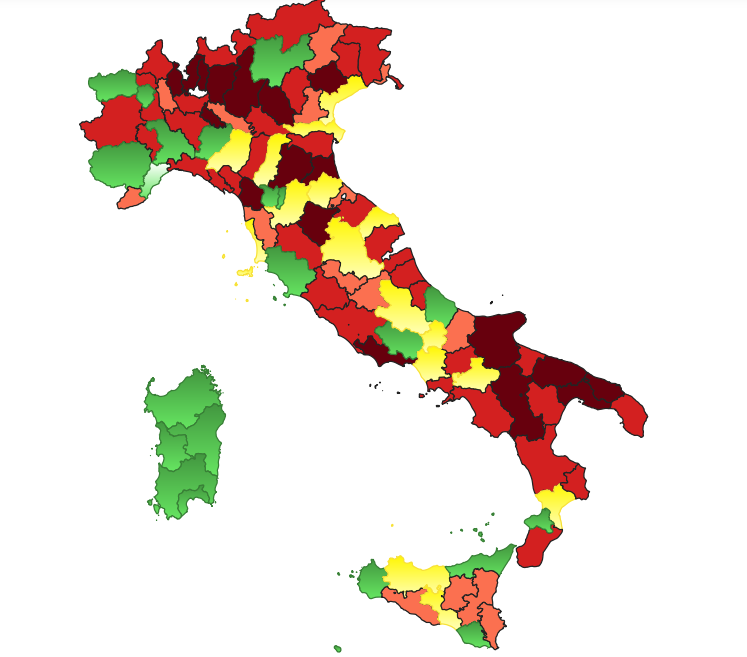 Legenda
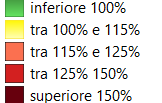 * I posti disponibili sono calcolati come differenza tra capienza regolamentare e posti non disponibili dichiarati nelle schede di trasparenza dei singoli Istituti
* I posti disponibili sono calcolati come differenza tra capienza regolamentare e posti non disponibili dichiarati nelle schede di trasparenza dei singoli Istituti
Fonte: elaborazioni di dati Dipartimento Amministrazione Penitenziaria (DAP)
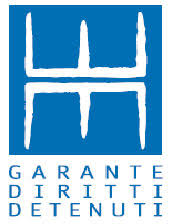 DISTRIBUZIONE PERCENTUALE DEGLI ISITUTI PENITENZIARI IN ITALIA IN BASE AL TASSO DI AFFOLLAMENTO CALCOLATO SUI POSTI EFFETTIVEMENTE DISPONBILI (*)
(30 giugno 2023)
* I posti disponibili sono calcolati come differenza tra capienza regolamentare e posti non disponibili dichiarati nelle schede di trasparenza dei singoli Istituti
Fonte: elaborazioni di dati Dipartimento Amministrazione Penitenziaria (DAP)
DETTAGLIO SU PRESENZE E POSTI DISPONIBILI (*) NEGLI ISTITUTO CON TASSO DI AFFOLLAMENTO EFFETTIVO SUPERIORE AL 150%
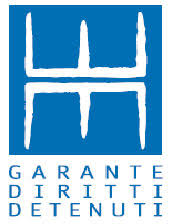 * I posti disponibili sono calcolati come differenza tra capienza regolamentare e posti non disponibili dichiarati nelle schede di trasparenza dei singoli Istituti
Fonte: elaborazioni di dati Dipartimento Amministrazione Penitenziaria (DAP)